Kırılma
Prof. Dr. Ali ERYILMAZ
Ne Öğreneceğiz: KAZANIMLAR
10.4.6.1. Kırılma kavramını açıklar ve kırılma olayına örnekler verir.
a. Öğrencilerin su dalgalarında kırılma olayından yararlanarak ışığın kırılmasını açıklamaları sağlanır.
b. Öğrenciler bir ortamın kırıcılık indisinin bağlı olduğu değişkenleri irdelemeleri sağlanır.
c. Deney veya simülasyonlar kullanılarak Snell yasasına ulaşılır. 
ç. Snell yasası ile ilgili matematiksel işlemlere girilmez.
ç. Kırıcılık indisinin ışığın ortamdaki ortalama hızı ve boşluktaki hızı ile ilişkili bir bağıl değişken olduğuna vurgu yapılır.

10.4.6.2. Işığın tam yansıma olayını ve sınır açısını analiz eder.
a. Öğrencilerin deney yaparak veya simülasyonlar kullanarak tam yansıma olayını ve sınır açısını yorumlamaları sağlanır.
b. Öğrencilerin tam yansıma olayını kullanarak günlük hayatta karşılaştıkları olayları (serap olayı gibi) yorumlamaları sağlanır.
c. Tam yansıma ve sınır açısı hesabi ile ilgili matematiksel işlemlere girilmez.
NELER YAPACAĞIZ?
Geçen Haftanın Özeti: Küresel Aynalar
Kırılma
Su-Işığın Kırılması
Ortamın Kırıcılık İndisi
Aktivite: Snell Yasası
Gök Kuşağı
Aktivite: Işık Her Zaman Her Saydamdan Geçer mi?
Tam Yansıma
Serap Olayı
Günün Özeti
Soru Çözümü
Geçen Hafta Neler Öğrendik?
Geçen Haftanın Özeti: Küresel Aynalar
Kırılma
Su-Işığın Kırılması
Ortamın Kırıcılık İndisi
Aktivite: Snell Yasası
Gök Kuşağı
Aktivite: Işık Her Zaman Her Saydamdan Geçer mi?
Tam Yansıma
Serap Olayı
Günün Özeti
Soru Çözümü
10.4.5. Küresel Aynalar 
10.4.5.1. Küresel aynalarda odak noktası, merkez ve tepe noktasını kullanarak özel ışınları çizer ve görüntünün özellikleri hakkında çıkarımlar yapar. 
a. Öğrencilerin özel ışınların kullanılma sebepleri açıklamaları sağlanır. 
b. Öğrencilerin özel ışınlardan faydalanarak görüntü oluşturmaları ve oluşan görüntünün özelliklerini yorumlamaları sağlanır. 
c. Gerçek ve sanal görüntü arasındaki farklar vurgulanır. 
ç. Öğrencilerin günlük hayatta karşılaştıkları küresel ayna gibi davranan maddelere veya cisimlere örnekler vermeleri sağlanır.
Niye Böyle Görülüyor?
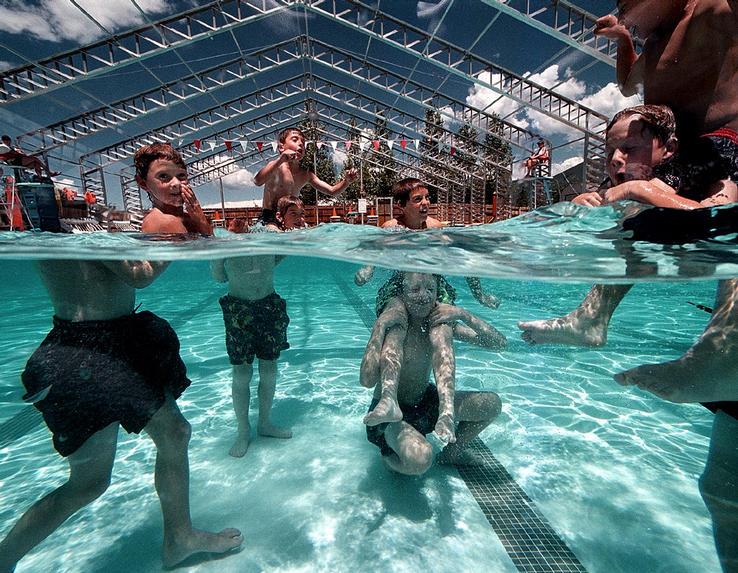 Geçen Haftanın Özeti: Küresel Aynalar
Kırılma
Su-Işığın Kırılması
Ortamın Kırıcılık İndisi
Aktivite: Snell Yasası
Gök Kuşağı
Aktivite: Işık Her Zaman Her Saydamdan Geçer mi?
Tam Yansıma
Serap Olayı
Günün Özeti
Soru Çözümü
Niye Böyle Görülüyor?
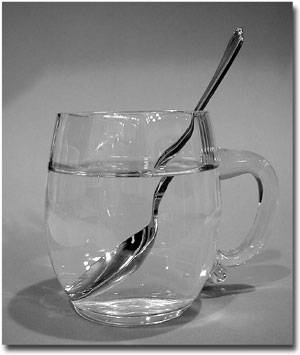 Geçen Haftanın Özeti: Küresel Aynalar
Kırılma
Su-Işığın Kırılması
Ortamın Kırıcılık İndisi
Aktivite: Snell Yasası
Gök Kuşağı
Aktivite: Işık Her Zaman Her Saydamdan Geçer mi?
Tam Yansıma
Serap Olayı
Günün Özeti
Soru Çözümü
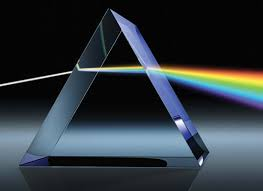 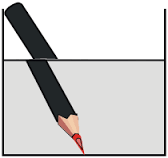 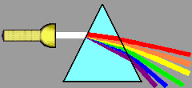 Geçen Haftanın Özeti: Küresel Aynalar
Kırılma
Su-Işığın Kırılması
Ortamın Kırıcılık İndisi
Aktivite: Snell Yasası
Gök Kuşağı
Aktivite: Işık Her Zaman Her Saydamdan Geçer mi?
Tam Yansıma
Serap Olayı
Günün Özeti
Soru Çözümü
Su Dalgasının Kırılması
Işığın Kırılması
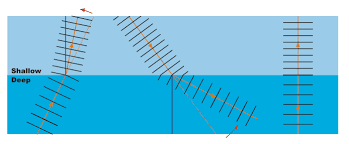 Çok kırıcı
Sığ
Derin
Az Kırıcı
Biz Bunu Biliyormuşuz!!!
Işığın Kırılması
Geçen Haftanın Özeti: Küresel Aynalar
Kırılma
Su-Işığın Kırılması
Ortamın Kırıcılık İndisi
Aktivite: Snell Yasası
Gök Kuşağı
Aktivite: Işık Her Zaman Her Saydamdan Geçer mi?
Tam Yansıma
Serap Olayı
Günün Özeti
Soru Çözümü
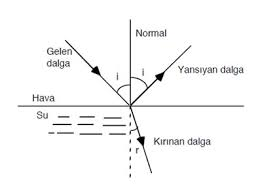 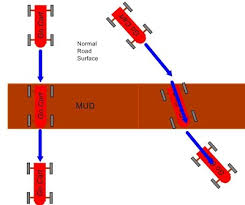 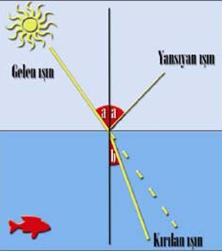 Araba resim
Işığın saydam bir ortamdan başka bir saydam ortama geçerken yön ve/veya ortalama süratini değiştirmesine KIRILMA denir.
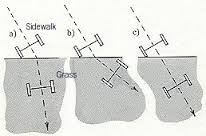 Işığın Kırılması
Geçen Haftanın Özeti: Küresel Aynalar
Kırılma
Su-Işığın Kırılması
Ortamın Kırıcılık İndisi
Aktivite: Snell Yasası
Gök Kuşağı
Aktivite: Işık Her Zaman Her Saydamdan Geçer mi?
Tam Yansıma
Serap Olayı
Günün Özeti
Soru Çözümü
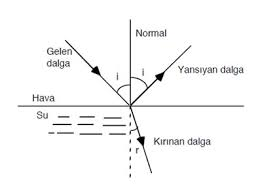 https://phet.colorado.edu/tr/simulation/legacy/bending-light
[Speaker Notes: https://phet.colorado.edu/tr/simulation/legacy/bending-light

Hem yansıma hem de kırılmanın aynı anda olduğunu gösterelim.]
Ortamın Kırıcılık İndisi
Geçen Haftanın Özeti: Küresel Aynalar
Kırılma
Su-Işığın Kırılması
Ortamın Kırıcılık İndisi
Aktivite: Snell Yasası
Gök Kuşağı
Aktivite: Işık Her Zaman Her Saydamdan Geçer mi?
Tam Yansıma
Serap Olayı
Günün Özeti
Soru Çözümü
Işığın sürati her zaman c’dir ve değişmez. Işığın bir saydam ortamı geçme ortalama sürati hesaplanabilir.
Işığın ortalama hızı ne demektir?
[Speaker Notes: “Işığın sürati her zaman c’dir ve değişmez. Işığın bir saydam ortamı geçme ortalama sürati hesaplanabilir.” Işık ancak ışık süratinde var olabilir. Diğer süratlerde var olamaz. Hesaplanan ortalama ışık sürati bir saydam ortamın genişliğinin ışığın bu ortamı geçmek için harcadığı zamana oranı olarak hesaplanıyor. Bu gerçek ortalama sürat değildir. Çünkü giren ışık ile çıkan ışık aynı ışık değil ve ışık içeride defalarca yok olup tekrar oluşuyor ama biz sürekli varmış gibi ortalamasını hesaplıyoruz.]
Aktivite: Snell Yasası
Geçen Haftanın Özeti: Küresel Aynalar
Kırılma
Su-Işığın Kırılması
Ortamın Kırıcılık İndisi
Aktivite: Snell Yasası
Gök Kuşağı
Aktivite: Işık Her Zaman Her Saydamdan Geçer mi?
Tam Yansıma
Serap Olayı
Günün Özeti
Soru Çözümü
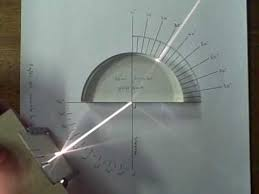 Hazırı Var
Snell Yasası
Geçen Haftanın Özeti: Küresel Aynalar
Kırılma
Su-Işığın Kırılması
Ortamın Kırıcılık İndisi
Aktivite: Snell Yasası
Gök Kuşağı
Aktivite: Işık Her Zaman Her Saydamdan Geçer mi?
Tam Yansıma
Serap Olayı
Günün Özeti
Soru Çözümü
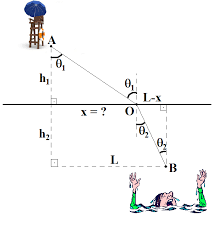 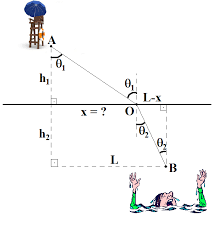 Sahil
Sahil
Deniz
Deniz
Fermat ilkesine göre bir ışık ışını herhangi iki nokta arasında ilerlerken, izlediği yol en az zamanı gerektiren yoldur.
Snell Yasası
Geçen Haftanın Özeti: Küresel Aynalar
Kırılma
Su-Işığın Kırılması
Ortamın Kırıcılık İndisi
Aktivite: Snell Yasası
Gök Kuşağı
Aktivite: Işık Her Zaman Her Saydamdan Geçer mi?
Tam Yansıma
Serap Olayı
Günün Özeti
Soru Çözümü
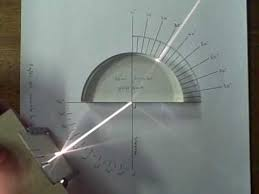 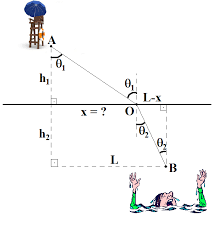 Sahil
Deniz
Snell Yasası - Uygulama
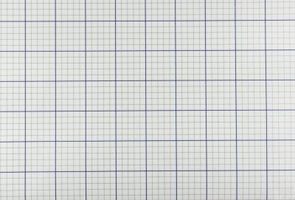 Geçen Haftanın Özeti: Küresel Aynalar
Kırılma
Su-Işığın Kırılması
Ortamın Kırıcılık İndisi
Aktivite: Snell Yasası
Gök Kuşağı
Aktivite: Işık Her Zaman Her Saydamdan Geçer mi?
Tam Yansıma
Serap Olayı
Günün Özeti
Soru Çözümü
Cevap?
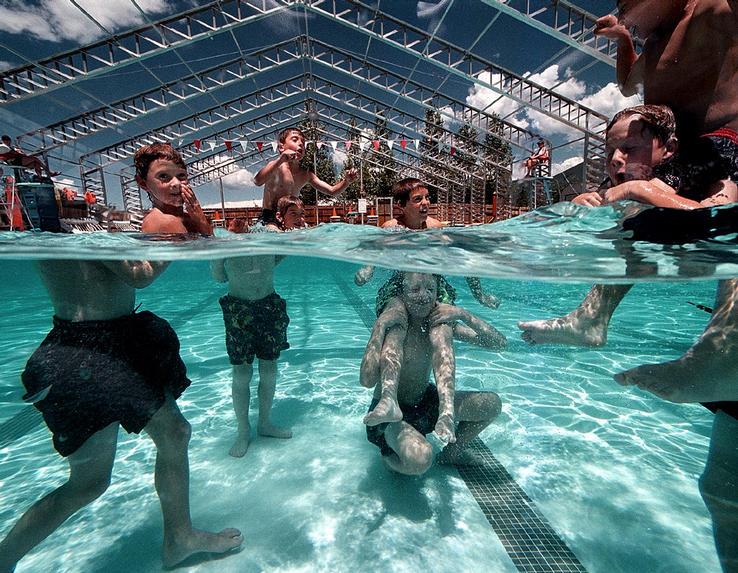 Geçen Haftanın Özeti: Küresel Aynalar
Kırılma
Su-Işığın Kırılması
Ortamın Kırıcılık İndisi
Aktivite: Snell Yasası
Gök Kuşağı
Aktivite: Işık Her Zaman Her Saydamdan Geçer mi?
Tam Yansıma
Serap Olayı
Günün Özeti
Soru Çözümü
Işığın Kırılması - Cevap
Geçen Haftanın Özeti: Küresel Aynalar
Kırılma
Su-Işığın Kırılması
Ortamın Kırıcılık İndisi
Aktivite: Snell Yasası
Gök Kuşağı
Aktivite: Işık Her Zaman Her Saydamdan Geçer mi?
Tam Yansıma
Serap Olayı
Günün Özeti
Soru Çözümü
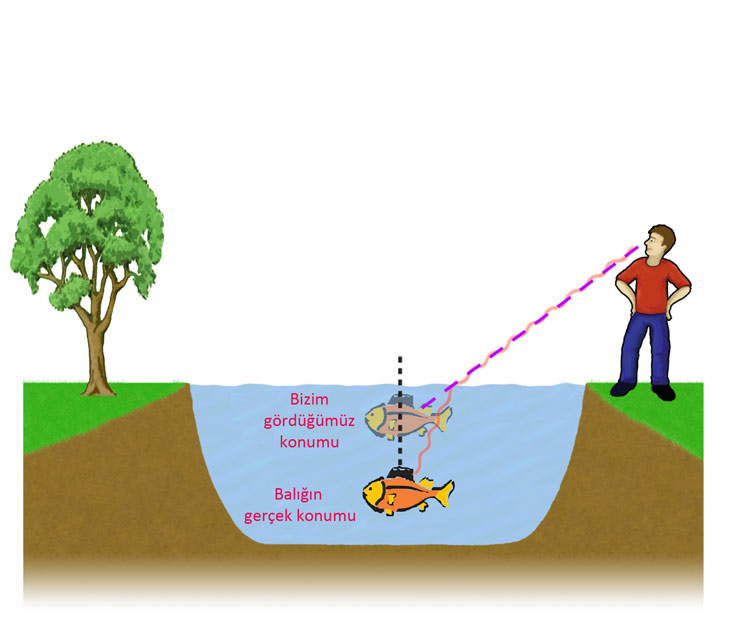 Peki, balık bizi görebilir mi?
Işığın Kırılması - Cevap
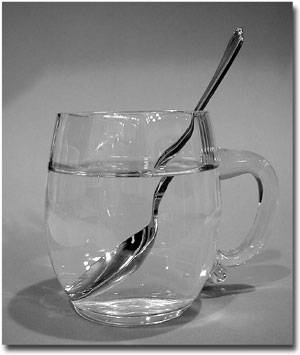 Geçen Haftanın Özeti: Küresel Aynalar
Kırılma
Su-Işığın Kırılması
Ortamın Kırıcılık İndisi
Aktivite: Snell Yasası
Gök Kuşağı
Aktivite: Işık Her Zaman Her Saydamdan Geçer mi?
Tam Yansıma
Serap Olayı
Günün Özeti
Soru Çözümü
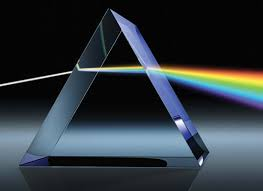 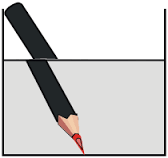 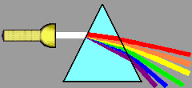 Gerçek Olabilir Mi?
Geçen Haftanın Özeti: Küresel Aynalar
Kırılma
Su-Işığın Kırılması
Ortamın Kırıcılık İndisi
Aktivite: Snell Yasası
Gök Kuşağı
Aktivite: Işık Her Zaman Her Saydamdan Geçer mi?
Tam Yansıma
Serap Olayı
Günün Özeti
Soru Çözümü
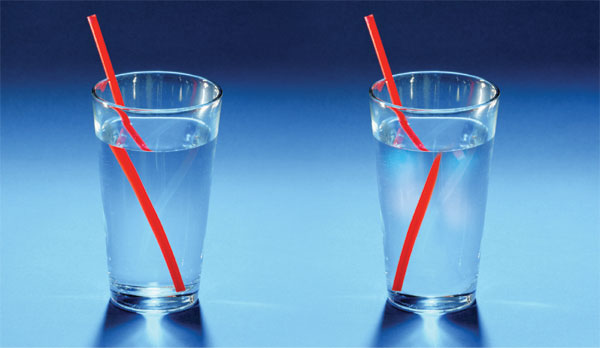 Ama negatif kırıcılık indeksi olabilir.
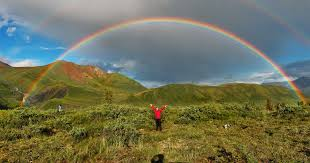 Gök Kuşağı – Niye?
Geçen Haftanın Özeti: Küresel Aynalar
Kırılma
Su-Işığın Kırılması
Ortamın Kırıcılık İndisi
Aktivite: Snell Yasası
Gök Kuşağı
Aktivite: Işık Her Zaman Her Saydamdan Geçer mi?
Tam Yansıma
Serap Olayı
Günün Özeti
Soru Çözümü
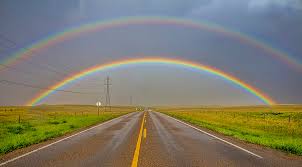 Aktivite: Işık Her Zaman Her Saydamdan Geçer mi?
Geçen Haftanın Özeti: Küresel Aynalar
Kırılma
Su-Işığın Kırılması
Ortamın Kırıcılık İndisi
Aktivite: Snell Yasası
Gök Kuşağı
Aktivite: Işık Her Zaman Her Saydamdan Geçer mi?
Tam Yansıma
Serap Olayı
Günün Özeti
Soru Çözümü
Işığı Diğer Yönden Yollayalım.
Geçemediği En Küçük Açıyı Bulun.
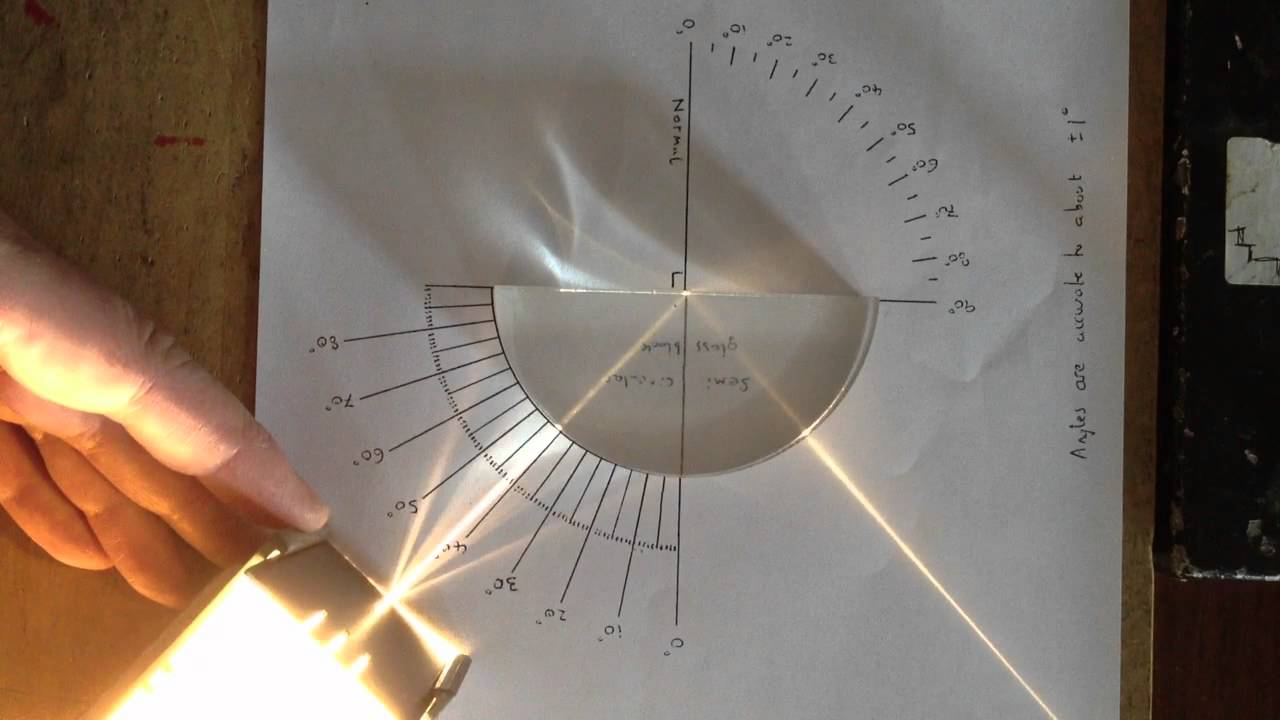 Yapılmışı Var
Tam Yansıma
Geçen Haftanın Özeti: Küresel Aynalar
Kırılma
Su-Işığın Kırılması
Ortamın Kırıcılık İndisi
Aktivite: Snell Yasası
Gök Kuşağı
Aktivite: Işık Her Zaman Her Saydamdan Geçer mi?
Tam Yansıma
Serap Olayı
Günün Özeti
Soru Çözümü
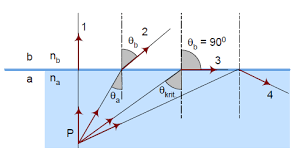 Kritik Açı: Işığın diğer ortama geçemediği en küçük gelme açısıdır. 

Veya kırılma açısını 90o derece yapan açıdır.
Işığın diğer ortama geçemeyip tamamen yansıması olayıdır.
Yalnız kırıcılık indisi büyük olan ortamdan küçük olan ortama geçerken olur.
Tam Yansıma – Balık Bizi Görüyor!
Geçen Haftanın Özeti: Küresel Aynalar
Kırılma
Su-Işığın Kırılması
Ortamın Kırıcılık İndisi
Aktivite: Snell Yasası
Gök Kuşağı
Aktivite: Işık Her Zaman Her Saydamdan Geçer mi?
Tam Yansıma
Serap Olayı
Günün Özeti
Soru Çözümü
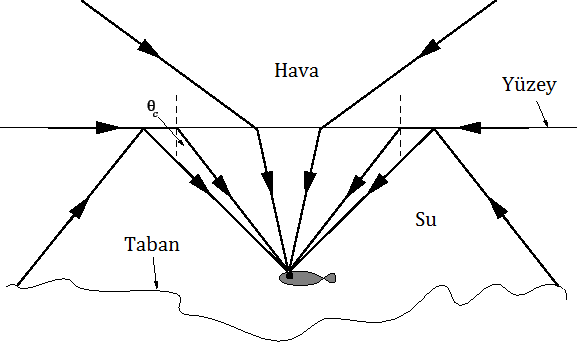 Serap Olayı
Geçen Haftanın Özeti: Küresel Aynalar
Kırılma
Su-Işığın Kırılması
Ortamın Kırıcılık İndisi
Aktivite: Snell Yasası
Gök Kuşağı
Aktivite: Işık Her Zaman Her Saydamdan Geçer mi?
Tam Yansıma
Serap Olayı
Günün Özeti
Soru Çözümü
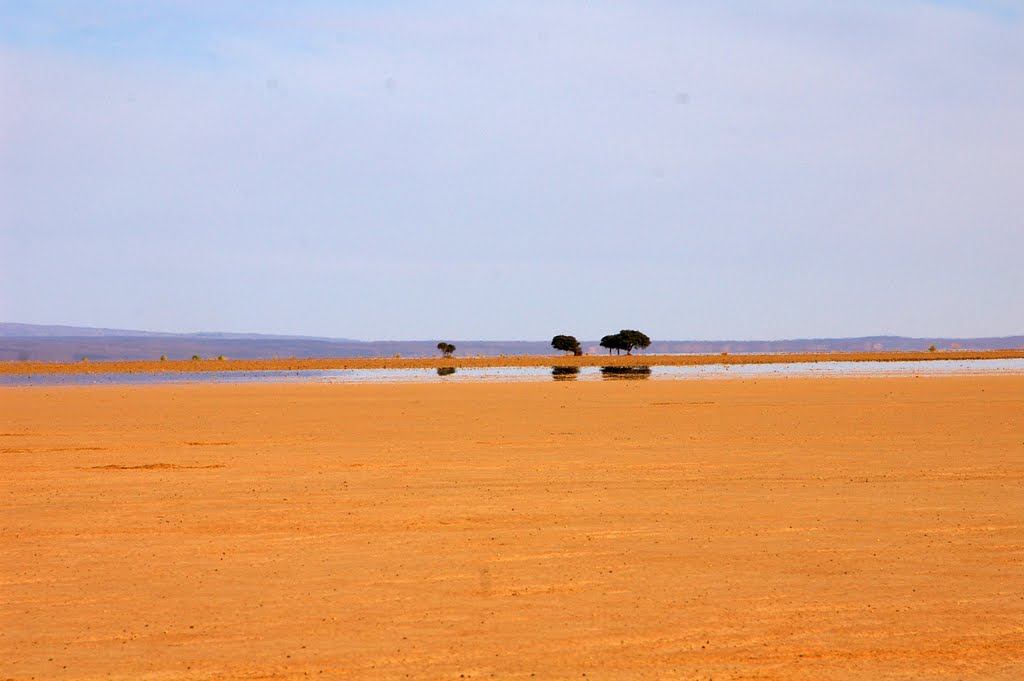 Serap Olayı
Geçen Haftanın Özeti: Küresel Aynalar
Kırılma
Su-Işığın Kırılması
Ortamın Kırıcılık İndisi
Aktivite: Snell Yasası
Gök Kuşağı
Aktivite: Işık Her Zaman Her Saydamdan Geçer mi?
Tam Yansıma
Serap Olayı
Günün Özeti
Soru Çözümü
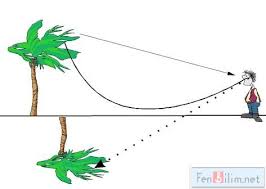 https://www.youtube.com/watch?v=vIIYBPC77VI
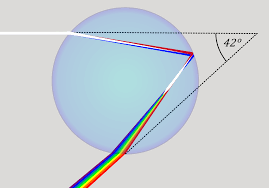 Gök Kuşağı - Cevap
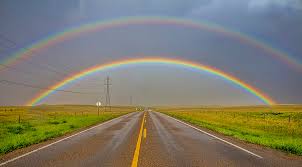 Geçen Haftanın Özeti: Küresel Aynalar
Kırılma
Su-Işığın Kırılması
Ortamın Kırıcılık İndisi
Aktivite: Snell Yasası
Gök Kuşağı
Aktivite: Işık Her Zaman Her Saydamdan Geçer mi?
Tam Yansıma
Serap Olayı
Günün Özeti
Soru Çözümü
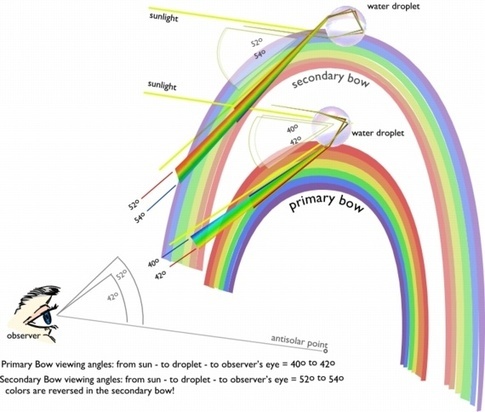 Görmek İçin Üzerine Basın
http://ophysics.com/l18.html
[Speaker Notes: http://ophysics.com/l18.html]
Gök Kuşağı – Gerçek Olabilir Mi?
Geçen Haftanın Özeti: Küresel Aynalar
Kırılma
Su-Işığın Kırılması
Ortamın Kırıcılık İndisi
Aktivite: Snell Yasası
Gök Kuşağı
Aktivite: Işık Her Zaman Her Saydamdan Geçer mi?
Tam Yansıma
Serap Olayı
Günün Özeti
Soru Çözümü
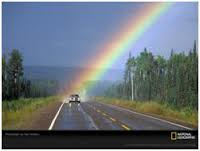 Nerelerde Kullanılıyor?
Geçen Haftanın Özeti: Küresel Aynalar
Kırılma
Su-Işığın Kırılması
Ortamın Kırıcılık İndisi
Aktivite: Snell Yasası
Gök Kuşağı
Aktivite: Işık Her Zaman Her Saydamdan Geçer mi?
Tam Yansıma
Serap Olayı
Günün Özeti
Soru Çözümü
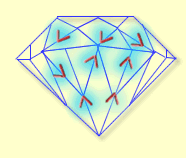 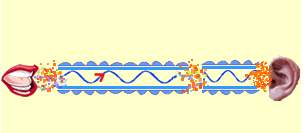 Optik Fiber Kablolar
Elmas Parlatma
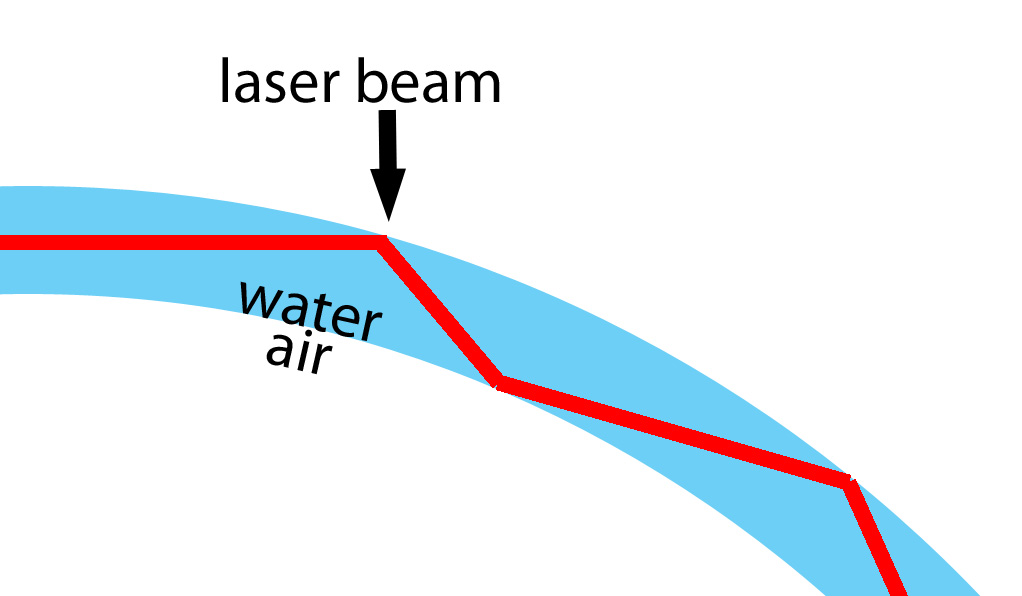 Laser Işını
Günün Özeti
Geçen Haftanın Özeti: Küresel Aynalar
Kırılma
Su-Işığın Kırılması
Ortamın Kırıcılık İndisi
Aktivite: Snell Yasası
Gök Kuşağı
Aktivite: Işık Her Zaman Her Saydamdan Geçer mi?
Tam Yansıma
Serap Olayı
Günün Özeti
Soru Çözümü
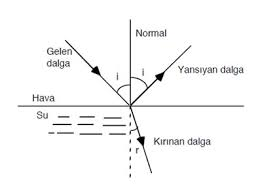 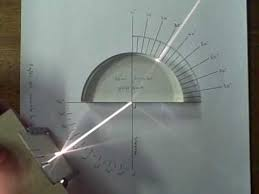 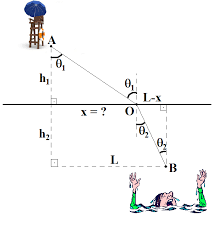 Sahil
Deniz
Günün Özeti
Geçen Haftanın Özeti: Küresel Aynalar
Kırılma
Su-Işığın Kırılması
Ortamın Kırıcılık İndisi
Aktivite: Snell Yasası
Gök Kuşağı
Aktivite: Işık Her Zaman Her Saydamdan Geçer mi?
Tam Yansıma
Serap Olayı
Günün Özeti
Soru Çözümü
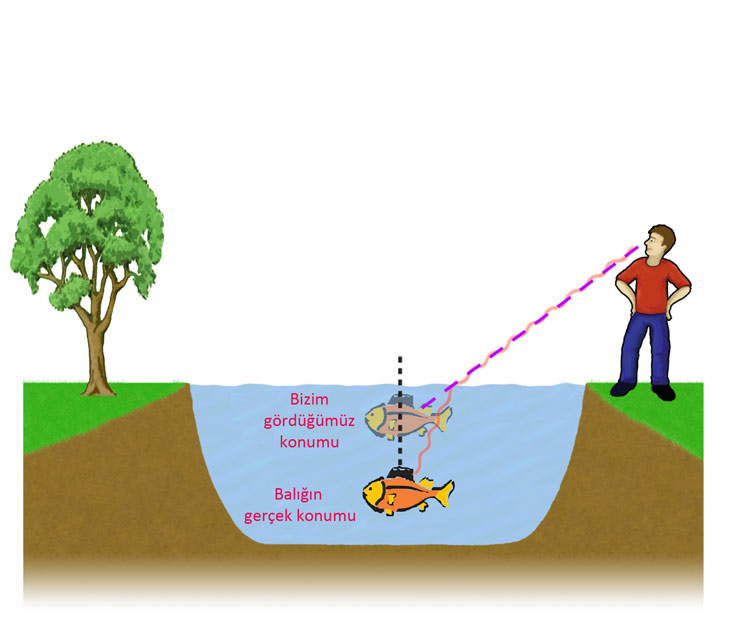 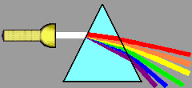 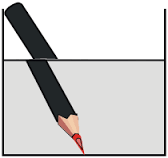 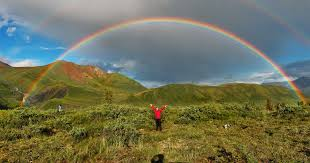 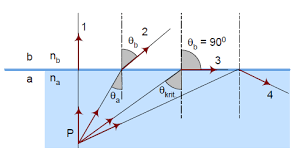 Soru Çözümü
Geçen Haftanın Özeti: Küresel Aynalar
Kırılma
Su-Işığın Kırılması
Ortamın Kırıcılık İndisi
Aktivite: Snell Yasası
Gök Kuşağı
Aktivite: Işık Her Zaman Her Saydamdan Geçer mi?
Tam Yansıma
Serap Olayı
Günün Özeti
Soru Çözümü
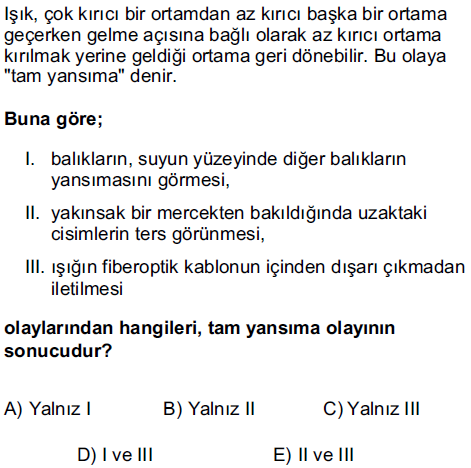 2017 YGS
Soru Çözümü
Geçen Haftanın Özeti: Küresel Aynalar
Kırılma
Su-Işığın Kırılması
Ortamın Kırıcılık İndisi
Aktivite: Snell Yasası
Gök Kuşağı
Aktivite: Işık Her Zaman Her Saydamdan Geçer mi?
Tam Yansıma
Serap Olayı
Günün Özeti
Soru Çözümü
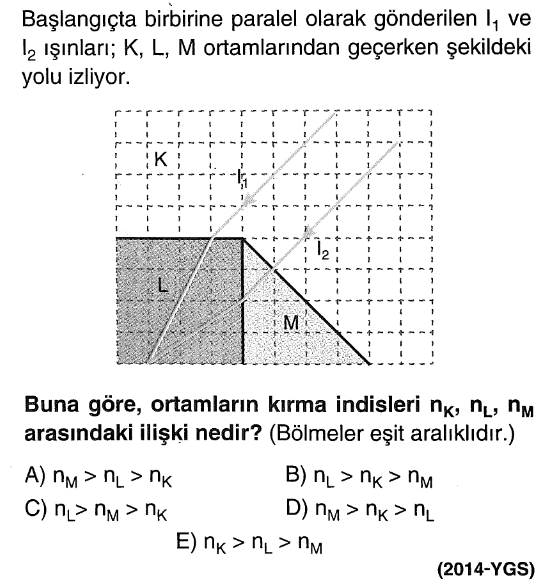 Soru Çözümü
Geçen Haftanın Özeti: Küresel Aynalar
Kırılma
Su-Işığın Kırılması
Ortamın Kırıcılık İndisi
Aktivite: Snell Yasası
Gök Kuşağı
Aktivite: Işık Her Zaman Her Saydamdan Geçer mi?
Tam Yansıma
Serap Olayı
Günün Özeti
Soru Çözümü
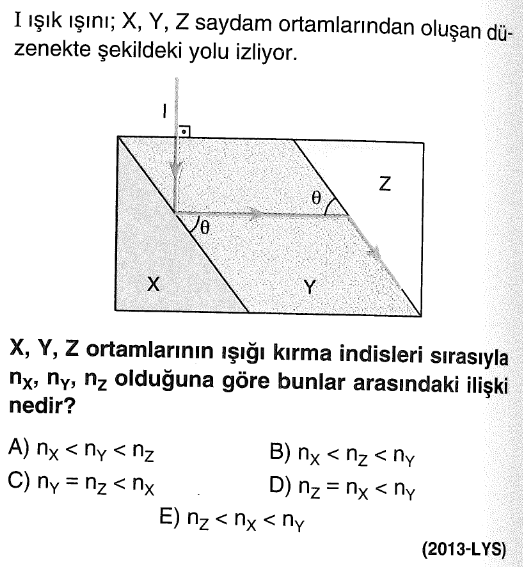 Soru Çözümü
Geçen Haftanın Özeti: Küresel Aynalar
Kırılma
Su-Işığın Kırılması
Ortamın Kırıcılık İndisi
Aktivite: Snell Yasası
Gök Kuşağı
Aktivite: Işık Her Zaman Her Saydamdan Geçer mi?
Tam Yansıma
Serap Olayı
Günün Özeti
Soru Çözümü
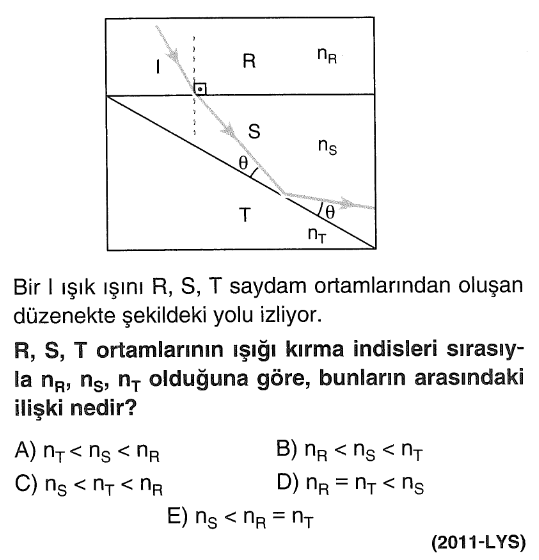 Soru Çözümü
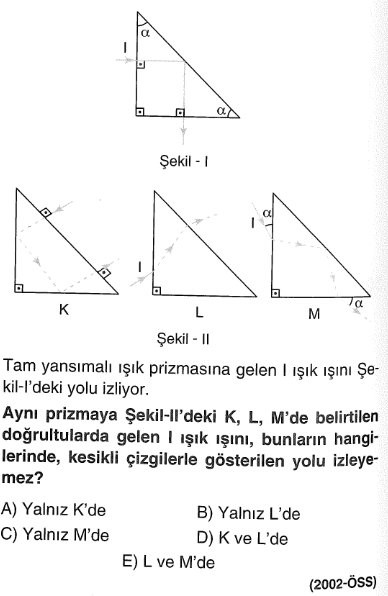 Geçen Haftanın Özeti: Küresel Aynalar
Kırılma
Su-Işığın Kırılması
Ortamın Kırıcılık İndisi
Aktivite: Snell Yasası
Gök Kuşağı
Aktivite: Işık Her Zaman Her Saydamdan Geçer mi?
Tam Yansıma
Serap Olayı
Günün Özeti
Soru Çözümü
BUGÜN NE ÖĞRENDİK?
10.4.6.1. Kırılma kavramını açıklar ve kırılma olayına örnekler verir.
a. Öğrencilerin su dalgalarında kırılma olayından yararlanarak ışığın kırılmasını açıklamaları sağlanır.
b. Öğrenciler bir ortamın kırıcılık indisinin bağlı olduğu değişkenleri irdelemeleri sağlanır.
c. Deney veya simülasyonlar kullanılarak Snell yasasına ulaşılır. 
ç. Snell yasası ile ilgili matematiksel işlemlere girilmez.
ç. Kırıcılık indisinin ışığın ortamdaki ortalama hızı ve boşluktaki hızı ile ilişkili bir bağıl değişken olduğuna vurgu yapılır.

10.4.6.2. Işığın tam yansıma olayını ve sınır açısını analiz eder.
a. Öğrencilerin deney yaparak veya simülasyonlar kullanarak tam yansıma olayını ve sınır açısını yorumlamaları sağlanır.
b. Öğrencilerin tam yansıma olayını kullanarak günlük hayatta karşılaştıkları olayları (serap olayı gibi) yorumlamaları sağlanır.
c. Tam yansıma ve sınır açısı hesabi ile ilgili matematiksel işlemlere girilmez.
ÖNÜMÜZDEKİ HAFTA NE ÖĞRENECEĞİZ?
10.4.6.3. Işığın paralel yüzlü ortamdan geçerken izlediği yolu çizer ve bağlı olduğu değişkenleri açıklar.
Işığın paralel yüzlü ortamlardan geçişi ile ilgili matematiksel işlemlere girilmez.


10.4.6.4. Farklı ortamda bulunan bir cismin görünür uzaklığını etkileyen sebepleri analiz eder.
a. Öğrencilerin deney yaparak ışığın izlediği yolu çizmelerine ve günlük hayatta gözlemlenen olaylarla ilişki kurmalarına fırsat verilir.
b. Görünür uzaklıkla ilgili matematiksel işlemlere girilmez.
Önümüzdeki Hafta Görüşürüz 